Ratio including algebraic terms 6
Intelligent Practice
Silent 
Teacher
Narration
Your Turn
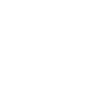 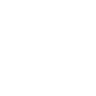 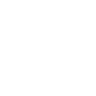 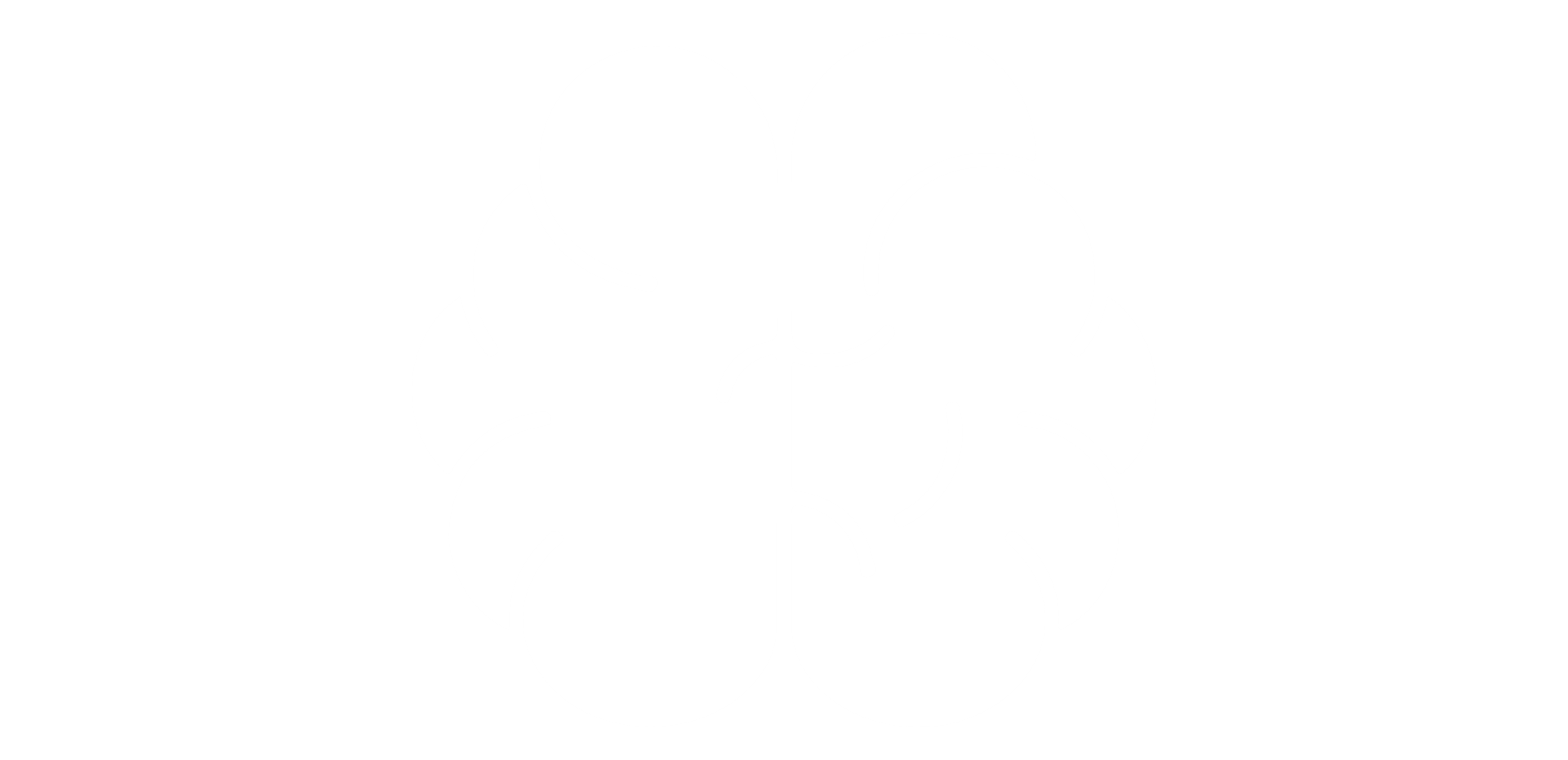 Practice
Worked Example
Your Turn
@bannisterjodi
For the following, find the value of ‘x’ in each case
@bannisterjodi
For the following, find the value of ‘x’ in each case
x = -3
x = 3
x = 6 or x = 2
@bannisterjodi